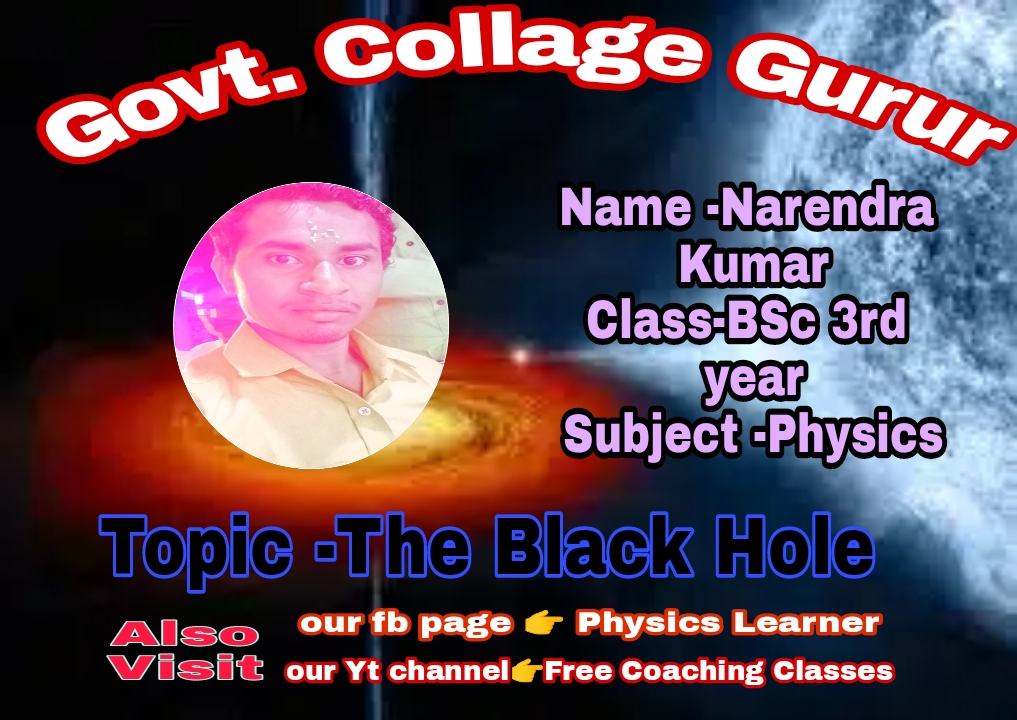 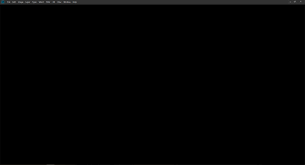 Review:-
Introduction
What are Black Hole
Formation
Types of Black Hole
Part of Black Hole
How are Create Black Hole
Falling in to Black Hole
Curious Facts about BlackHole
Advantages and disadvantage
Conclusion
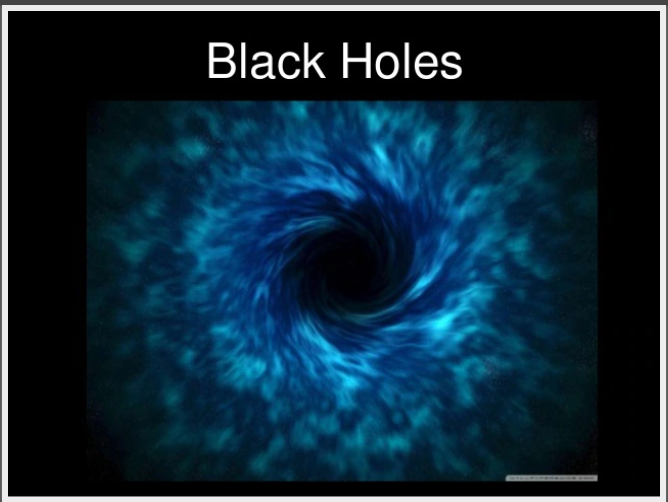 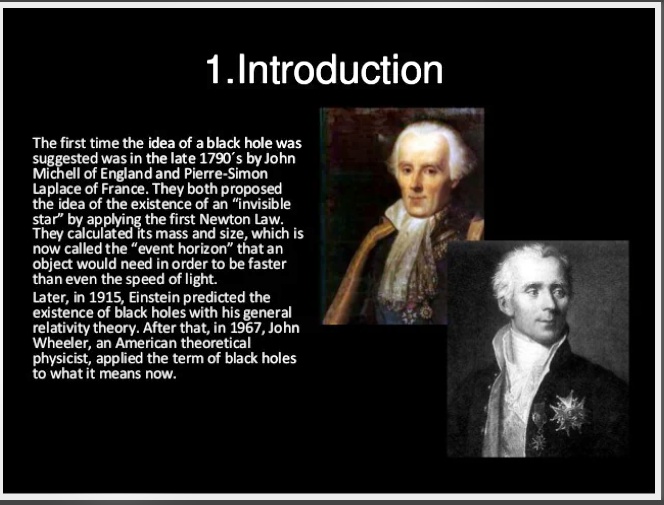 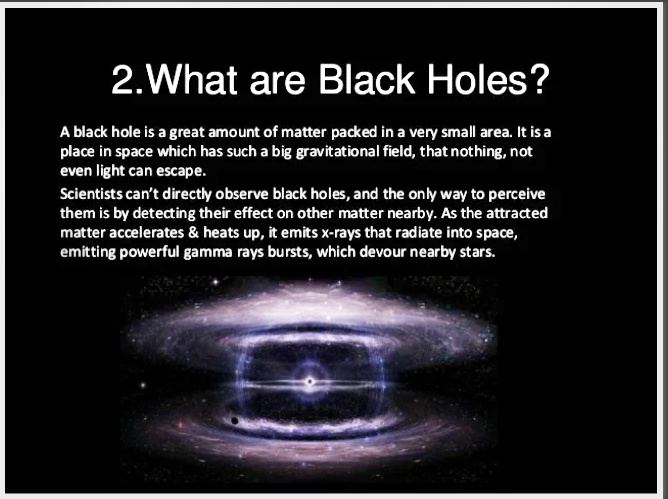 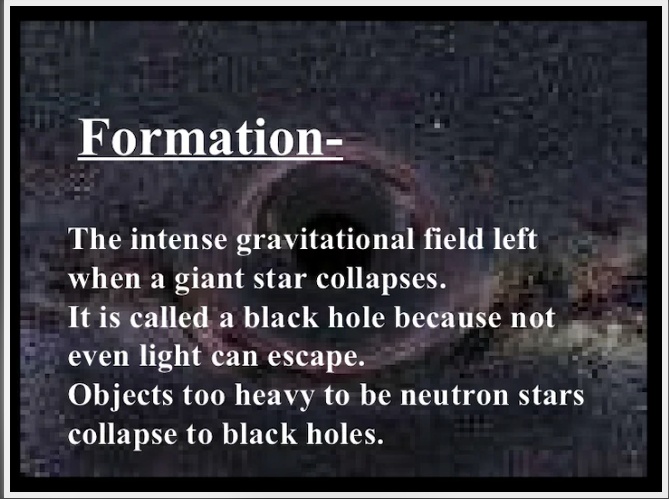 3.
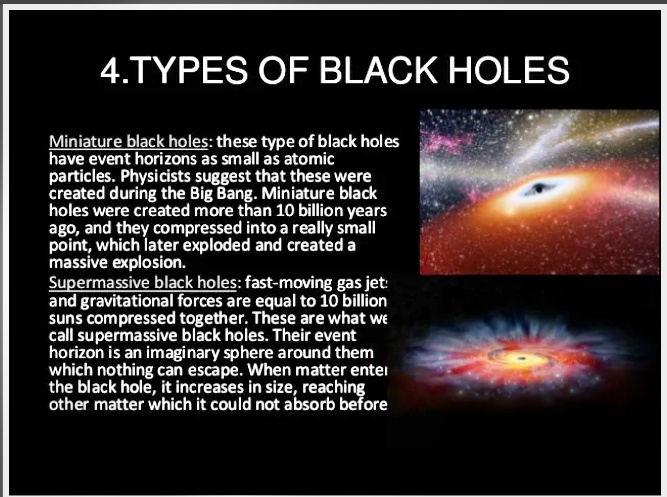 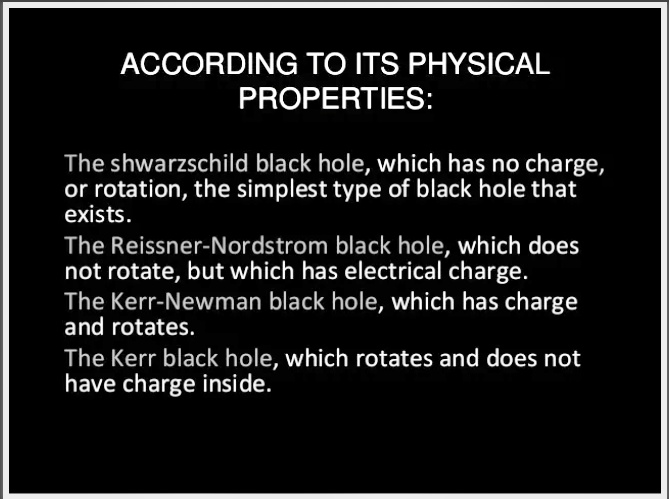 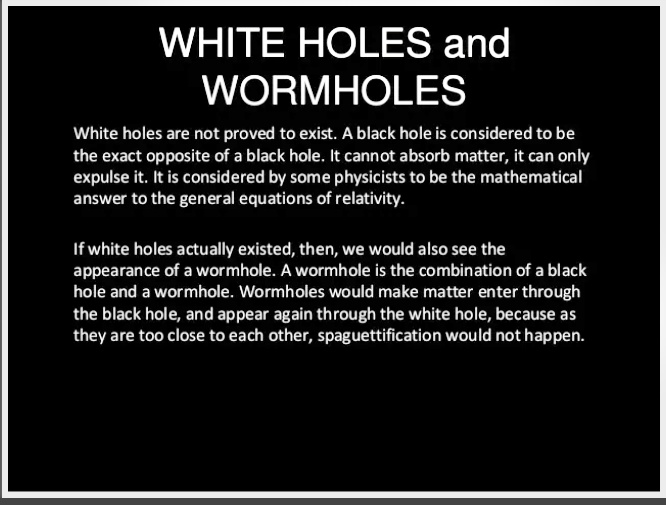 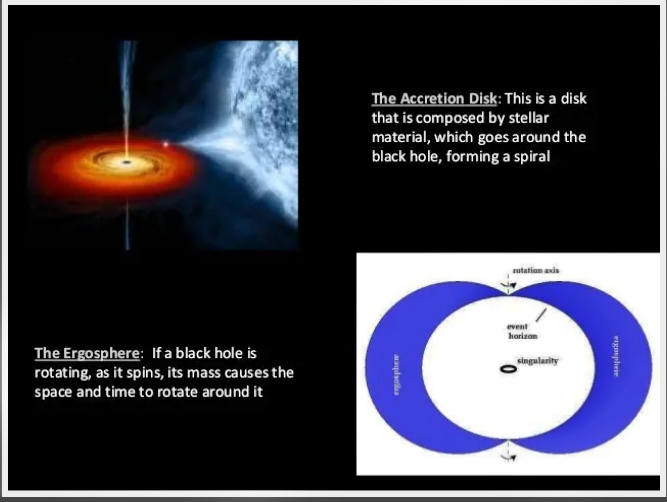 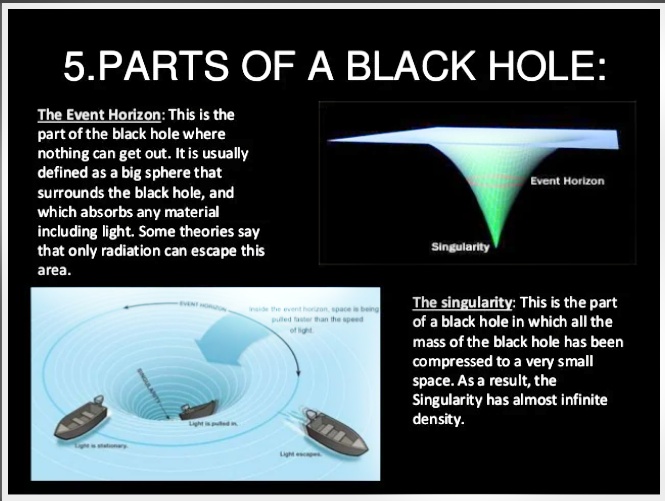 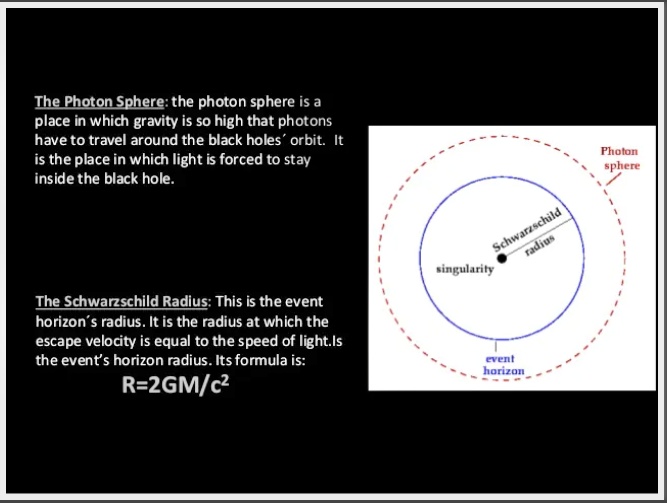 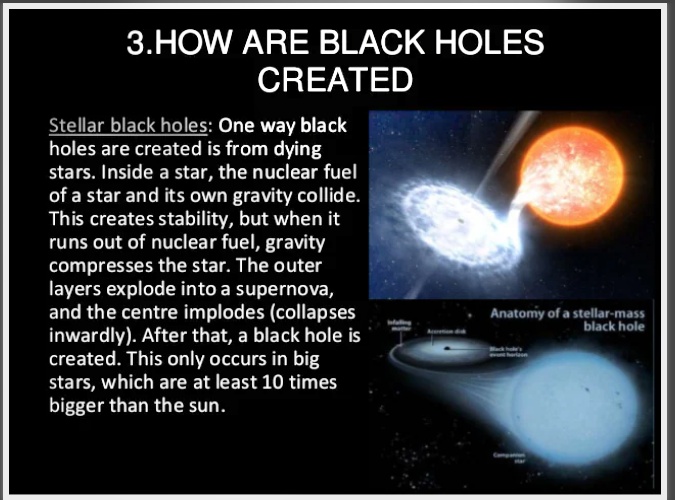 66.
6.
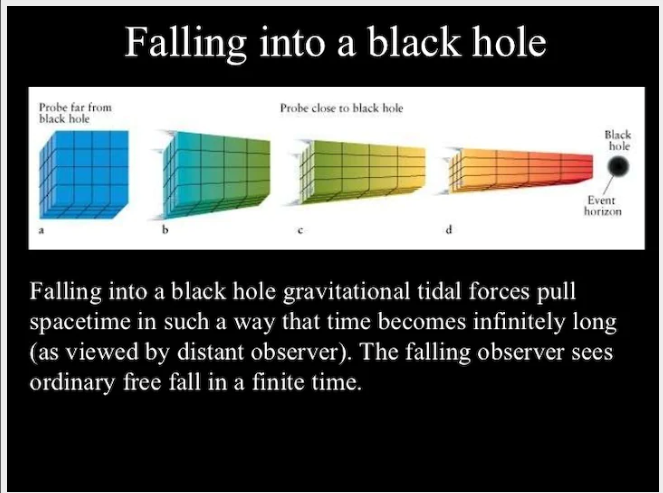 77.
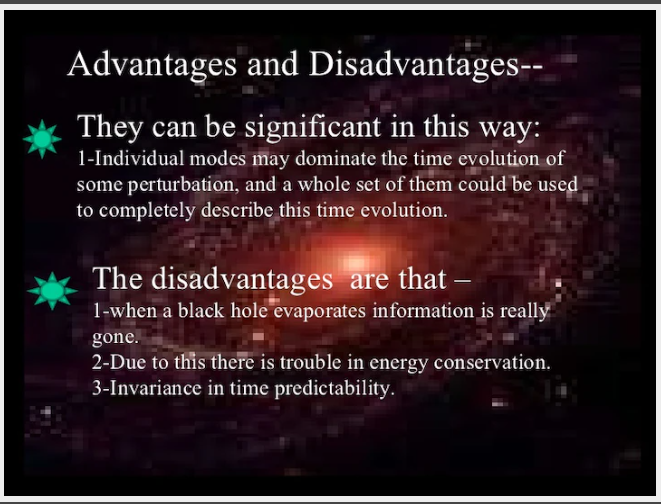 8.8.
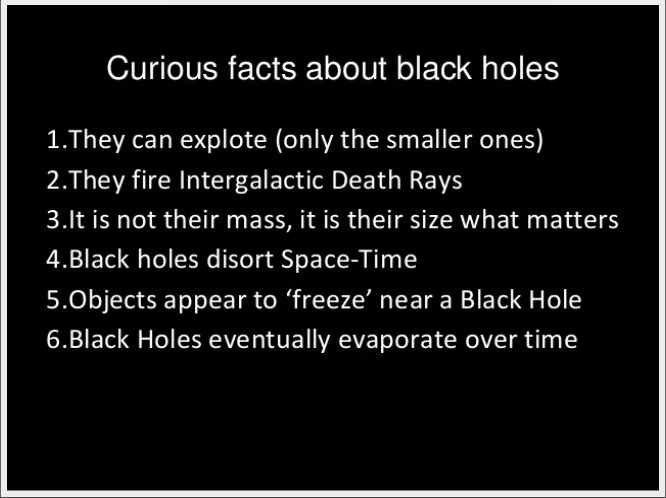 9.
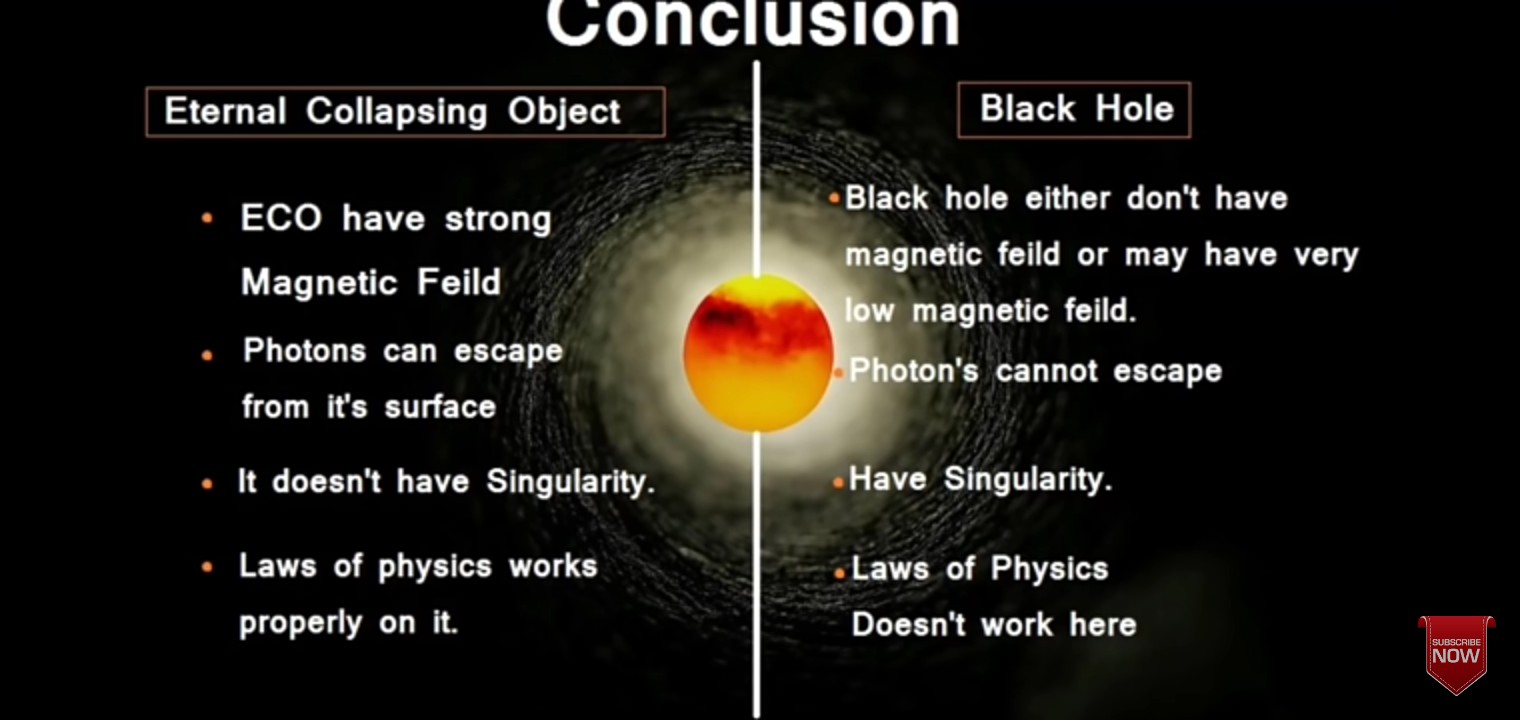 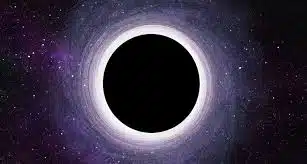 Thank            you🙏